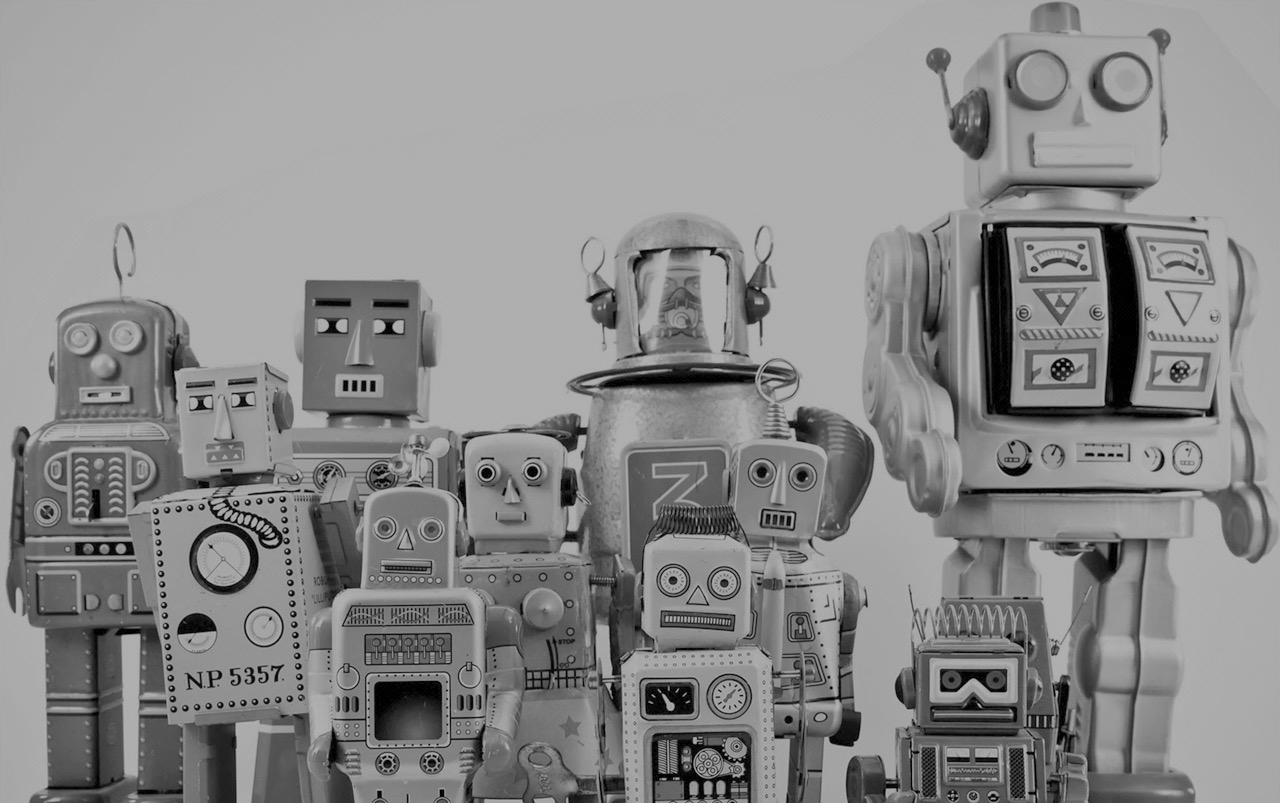 Artificial Intelligence: Theory and Practice
Ch. 3. Search
Slides from Russell, Abbeel, Heflin
Changjoo Nam
Postdoctoral Fellow
The Robotics Institute
Carnegie Mellon University
Feb 6, 2018  |  Lehigh University
Image credit: Charles Taylor
Informed Search
Overview
Uninformed Search
Summary
AlphaGo Movie (2017)
1
Informed Search
Overview
Uninformed Search
Summary
The Search Space in Go Game
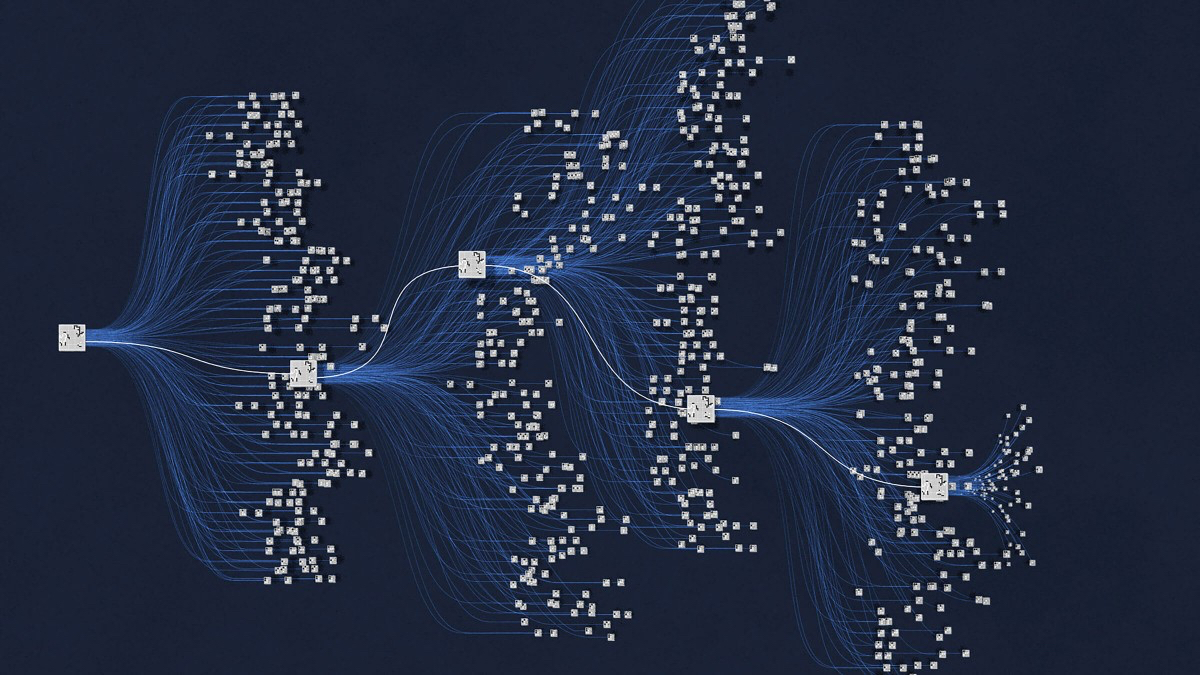 The number of possible configurations of the board
The number of atoms in the universe (~1080)
2
Informed Search
Overview
Uninformed Search
Summary
Outline
Uninformed Search
Review: Depth-first search
Breadth-first search
Uniform-cost search
Informed Search
Greedy best-first search
A* search
3
Informed Search
Overview
Uninformed Search
Summary
Review: Overview
Uninformed search
No additional information about states
A goal state vs. non-goal states
cf) Informed search: more promising non-goal states
4
Informed Search
Overview
Uninformed Search
Summary
Review: Depth-First Search (DFS)
Strategy: expands deepest node first 
Process some left prefix of the tree
LIFO queue (stack): put successors at front
1
A
not generated
2
7
B
C
on frontier
in memory
3
8
6
9
D
E
F
G
deleted
4
5
H
I
5
Informed Search
Overview
Uninformed Search
Summary
Review: Depth-First Search (DFS)
Strategy: expands deepest node first 
Process some left prefix of the tree
LIFO queue (stack): put successors at front
1
A
H
I
D
not generated
2
7
F
E
B
B
C
on frontier
A
G
C
Stack
in memory
3
8
6
9
D
E
F
G
deleted
4
5
H
I
6
Informed Search
Overview
Uninformed Search
Summary
Review: Depth-First Search (DFS)
...
a
S
G
b
7
Informed Search
Overview
Uninformed Search
Summary
Breadth-First Search (BFS)
Strategy: expands shallowest node first 
Process all nodes above the shallowest solution
FIFO queue: put successors at end
1
A
not generated
2
3
B
C
on frontier
in memory
4
5
6
7
D
E
F
G
deleted
8
9
H
I
8
Informed Search
Overview
Uninformed Search
Summary
Breadth-First Search (BFS)
Strategy: expands shallowest node first 
Process all nodes above the shallowest solution
FIFO queue: put successors at end
A
B
1
C
Queue
A
D
E
not generated
2
3
F
B
C
on frontier
G
H
in memory
4
5
6
7
I
D
E
F
G
deleted
8
9
H
I
9
Informed Search
Overview
Uninformed Search
Summary
Breadth-First Search (BFS)
A
...
5
1
B
G
1
1
G
C
10
Informed Search
Overview
Uninformed Search
Summary
Quiz
BFS
DFS
Credit: muneems/YouTube
11
Informed Search
Overview
Uninformed Search
Summary
Uniform-Cost Search
State space
Search tree
10
I
G
1
I
4
B
5
3
C
2
not generated
B
G
on frontier
4
3
in memory
G
C
deleted
12
Informed Search
Overview
Uninformed Search
Summary
Uniform-Cost Search
I        0
State space
Search tree
Priorityqueue
10
B       4
C       7
I
G
1
G       9
I
4
B
5
G      10
3
C
2
not generated
B
G
on frontier
4
3
in memory
G
C
deleted
13
Informed Search
Overview
Uninformed Search
Summary
Uniform-Cost Search
Finds an optimal path to the next node
Path cost never decreases as nodes are added
A
...
3
4
B
G
-2
1
G
C
14
Informed Search
Overview
Uninformed Search
Summary
Summary
15
Informed Search
Overview
Uninformed Search
Summary
Exercise
Draw search trees for DFS and BFS
Use the graph search version to avoid redundant paths
Put a number near each node that indicates the order of expansion (not generation)---see the below example
Some nodes may not have numbers because they were generated, but not expanded.
Goal test: right before expansion
1
A
2
3
B
C
4
5
Example!
D
E
16
Informed Search
Overview
Uninformed Search
Summary
Overview
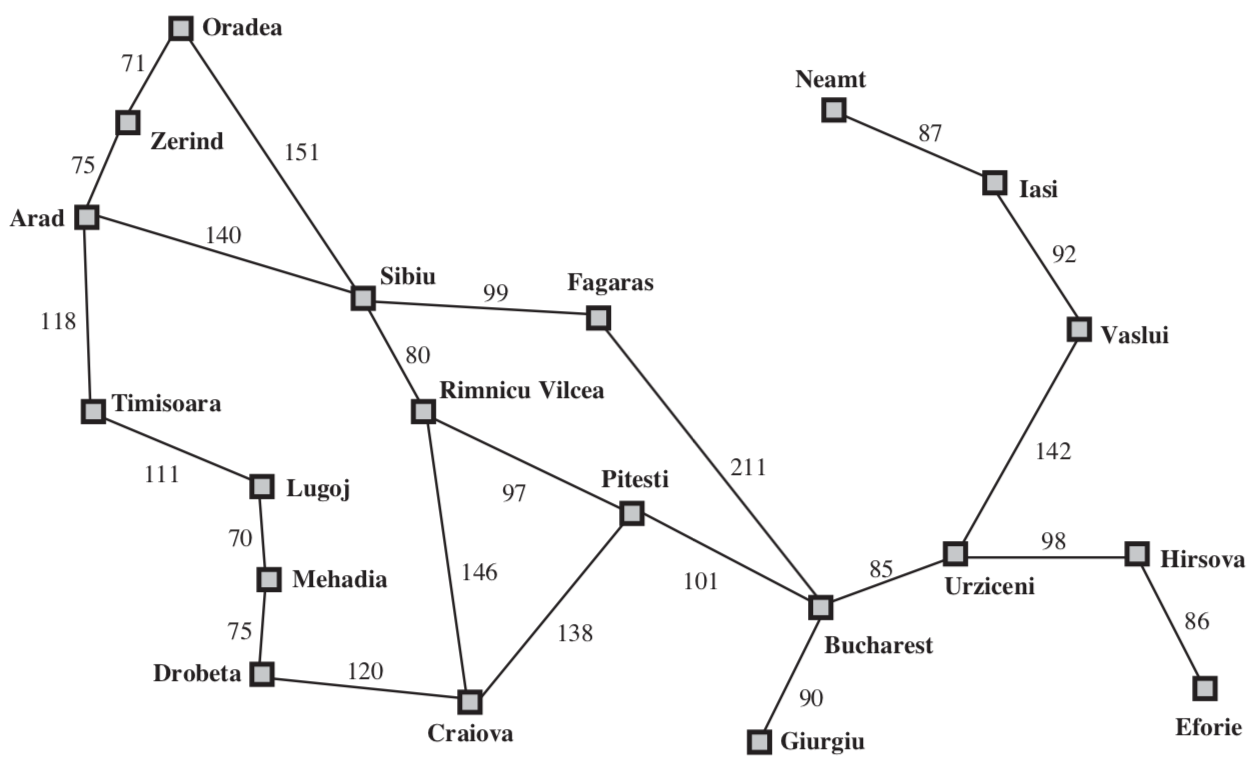 17
Informed Search
Overview
Uninformed Search
Summary
Greedy Best-First Search
1
I
not generated
on frontier
2
B
G
in memory
deleted
G
C
18
Informed Search
Overview
Uninformed Search
Summary
Greedy Best-First Search
Arad
253
Arad
140
Sibiu
Fagaras
99
176
Sibiu
80
Rimnicu Vilcea
211
193
Rimnicu Vilcea
Fagaras
97
Pitesti
101
100
Pitesti
Bucharest
Bucharest
0
Bucharest
19
Informed Search
Overview
Uninformed Search
Summary
Greedy Best-First Search
Arad
140
Sibiu
Fagaras
...
99
80
450
Rimnicu Vilcea
211
97
Pitesti
101
418
Bucharest
20
Informed Search
Overview
Uninformed Search
Summary
A* Search
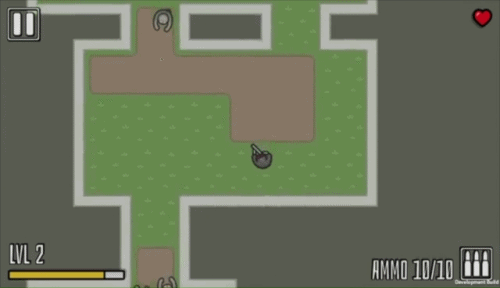 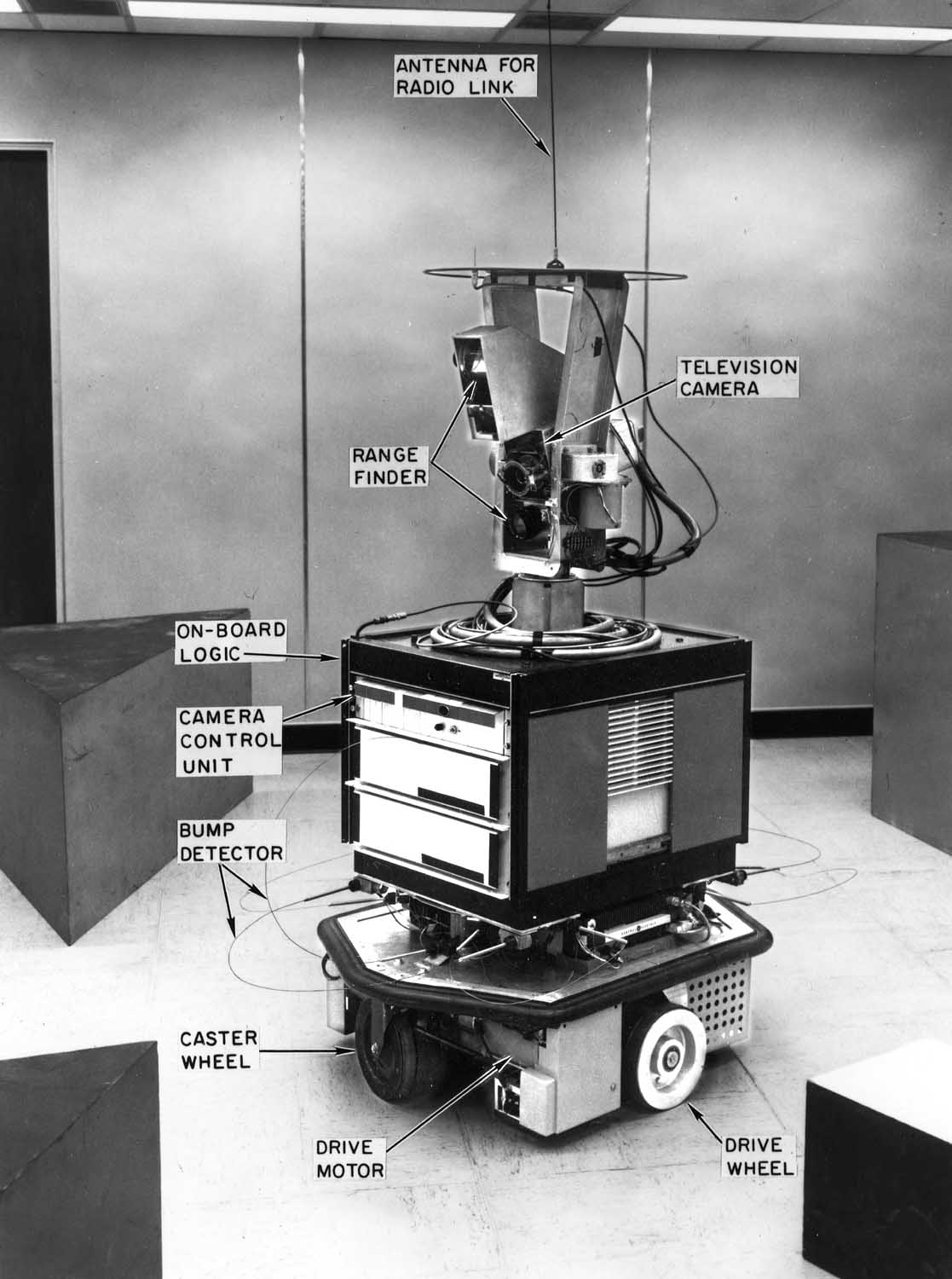 Reaper of the Undead (2017)
A* search for Shakey the Robot (1968)
Credit: SRI/ Pixel Packet Studio
21
Informed Search
Overview
Uninformed Search
Summary
A* Search
140+253=393
Arad
239+176=415
140
Sibiu
Fagaras
Arad
99
80
Sibiu
Rimnicu Vilcea
211
Arad
140
220+193=413
Sibiu
97
Fagaras
99
Pitesti
317+100=417
Rimnicu Vilcea
Fagaras
101
80
450
Rimnicu Vilcea
Bucharest
211
Pitesti
Bucharest
97
Pitesti
Bucharest
101
418
Bucharest
22
Informed Search
Overview
Uninformed Search
Summary
Exercise
Draw search trees for Best-first search and A* search
Use the graph search version to avoid redundant paths
Put a number near each node that indicates the order of expansion (not generation)
Some nodes may not have numbers because they were generated, but not expanded.
Goal test: right before expansion
1
A
2
3
B
C
4
5
Example!
D
E
23
Informed Search
Overview
Uninformed Search
Summary
A* Search
24
Informed Search
Overview
Uninformed Search
Summary
A* Search
25
Informed Search
Overview
Uninformed Search
Summary
Summary
26
Informed Search
Overview
Uninformed Search
Summary
Thank you!
Questions?
     Web: cs.cmu.edu/~changjon
     Email: cjnam@cmu.edu
27